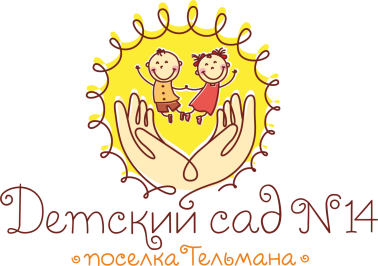 Дополнительная общеразвивающая программахудожественно-эстетической направленности«Мы входим в мир прекрасного»
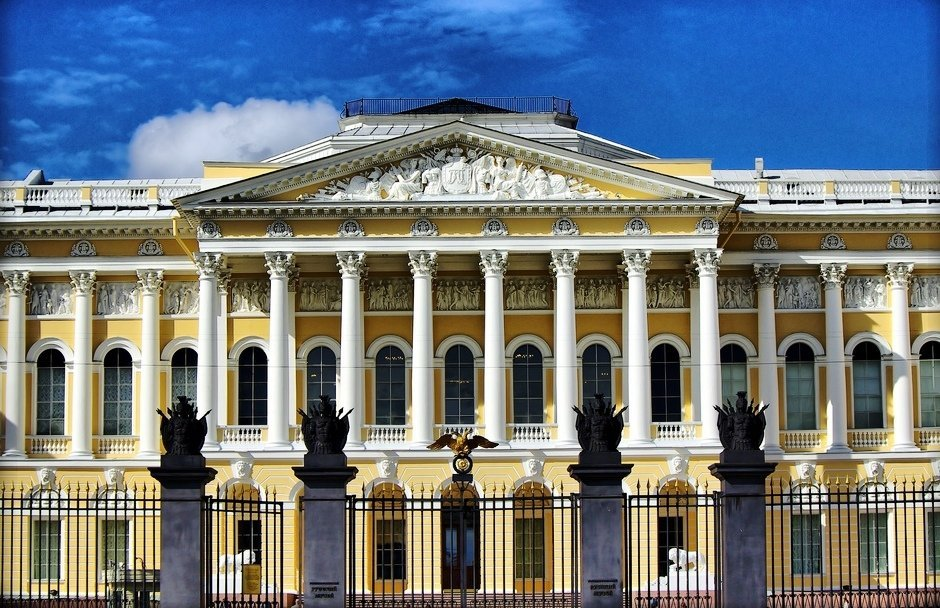 Цель программы: сориентировать дошкольников старшей и подготовительной групп, в процессе их приобщения к отечественным и мировым художественным ценностям средствами музея на формирование основ художественной и визуальной культуры.
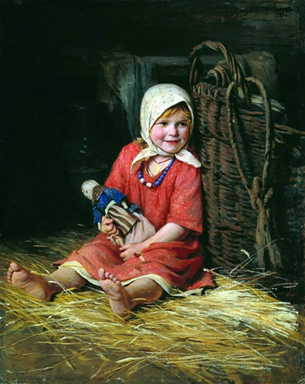 К. В. Лемох. Варька
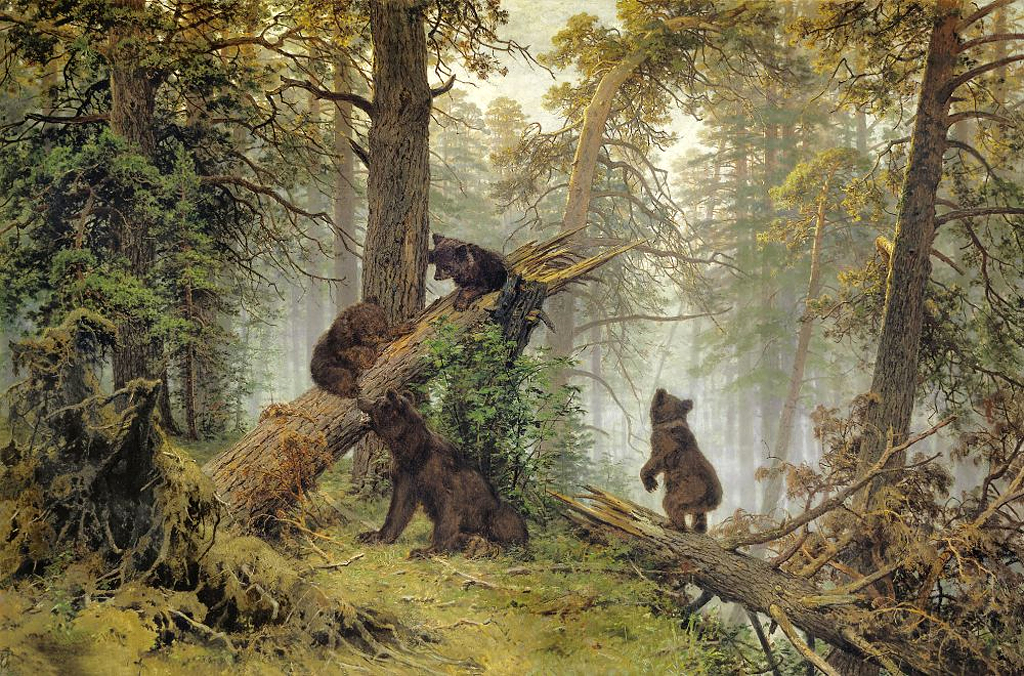 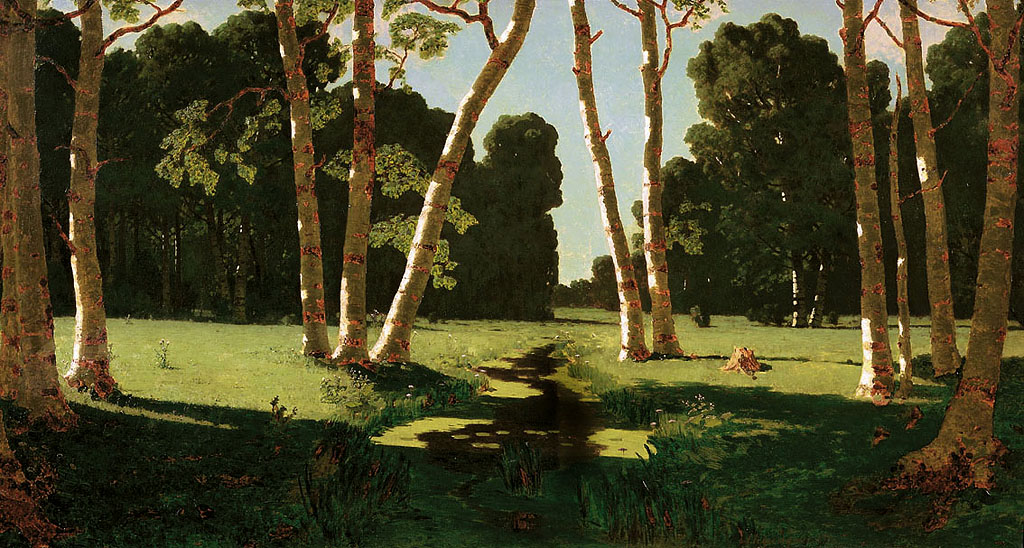 И. И. Шишкин. Утро в сосновом лесу.
А. И. Куинджи. Березовая роща
Задачи программы:
развитие художественно-эстетического восприятия и образного мышления;

обогащение опыта познавательной деятельности, направленной на освоение окружающей среды средствами изобразительного искусства;

развитие эмоционально-эстетических, творческих, сенсорных и познавательных способностей, обеспечивающих более глубокое освоение искусства;

формирование основ музейной культуры, обогащения опыта освоения музейного памятника и развитие музейной коммуникации, ценностного отношения к музейным предметам и музею в целом;

создание условий для проявления детьми эстетических эмоций и чувств, развития эстетических интересов и формирование эстетических предпочтений
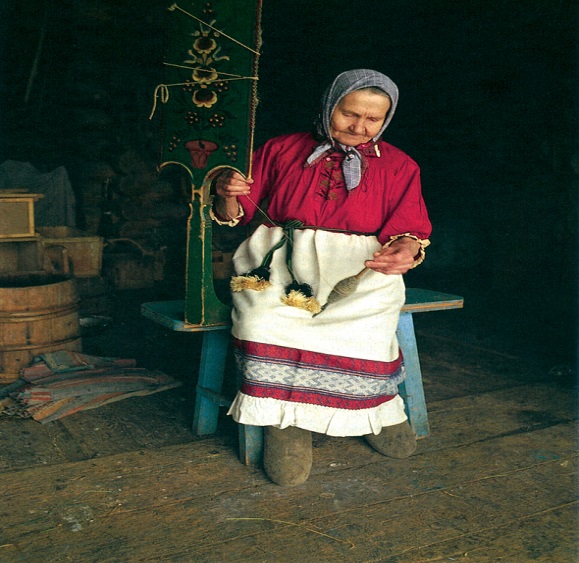 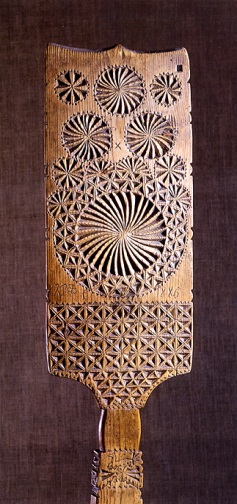 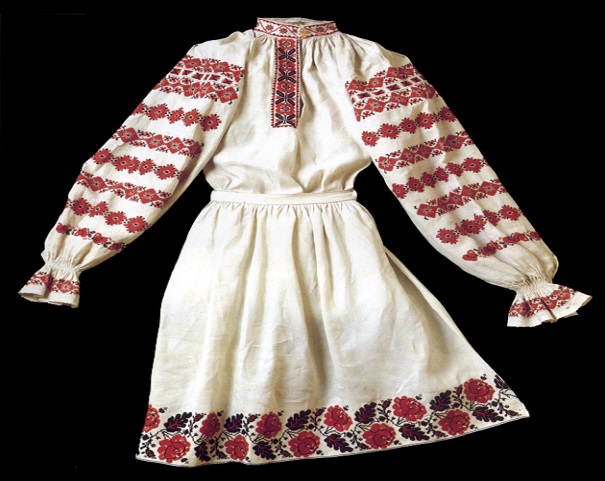 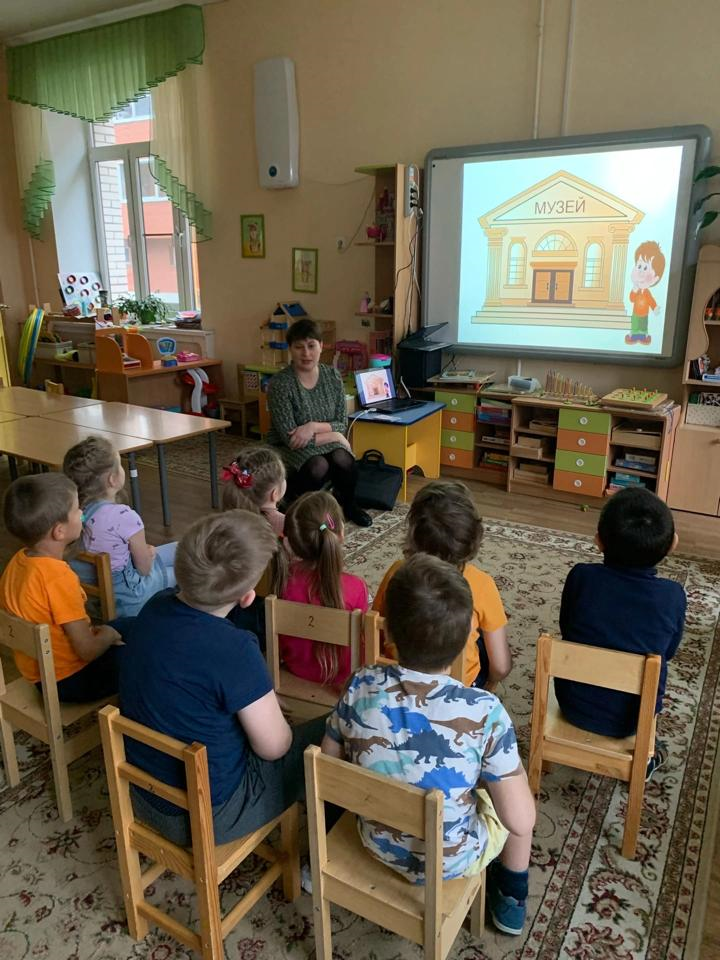 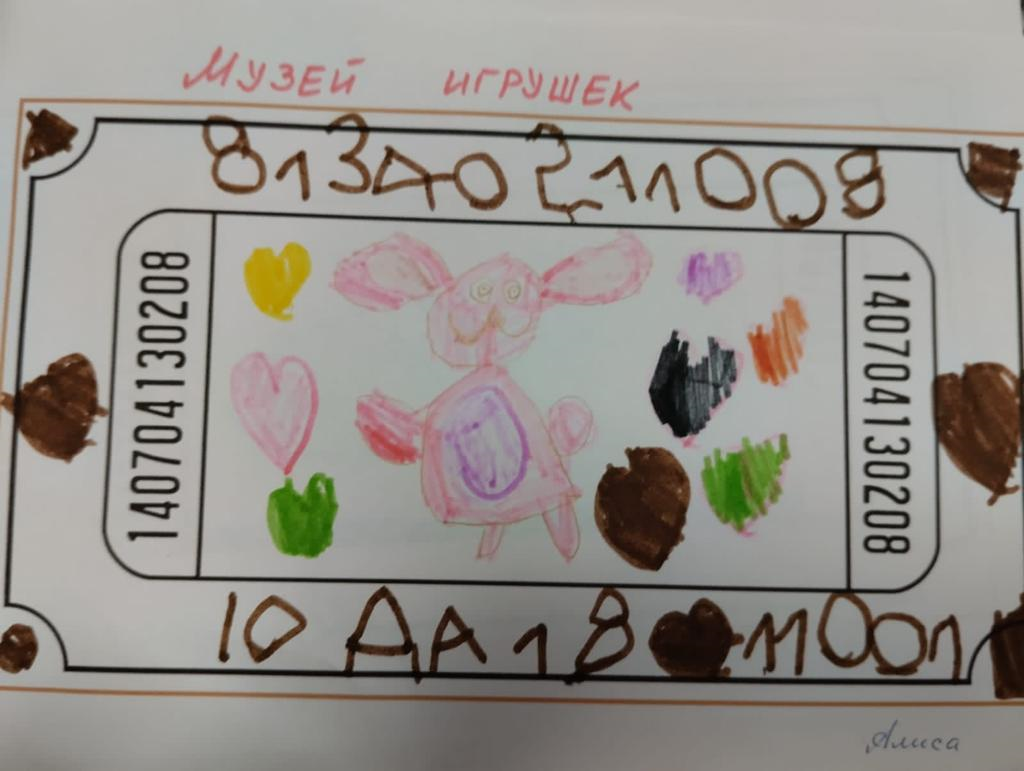 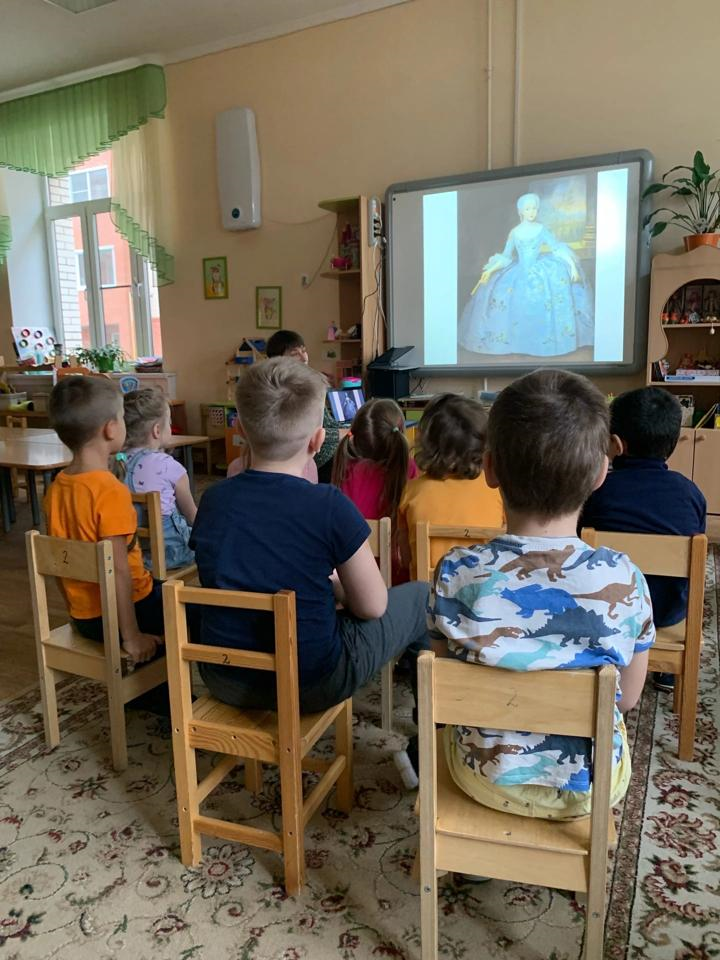 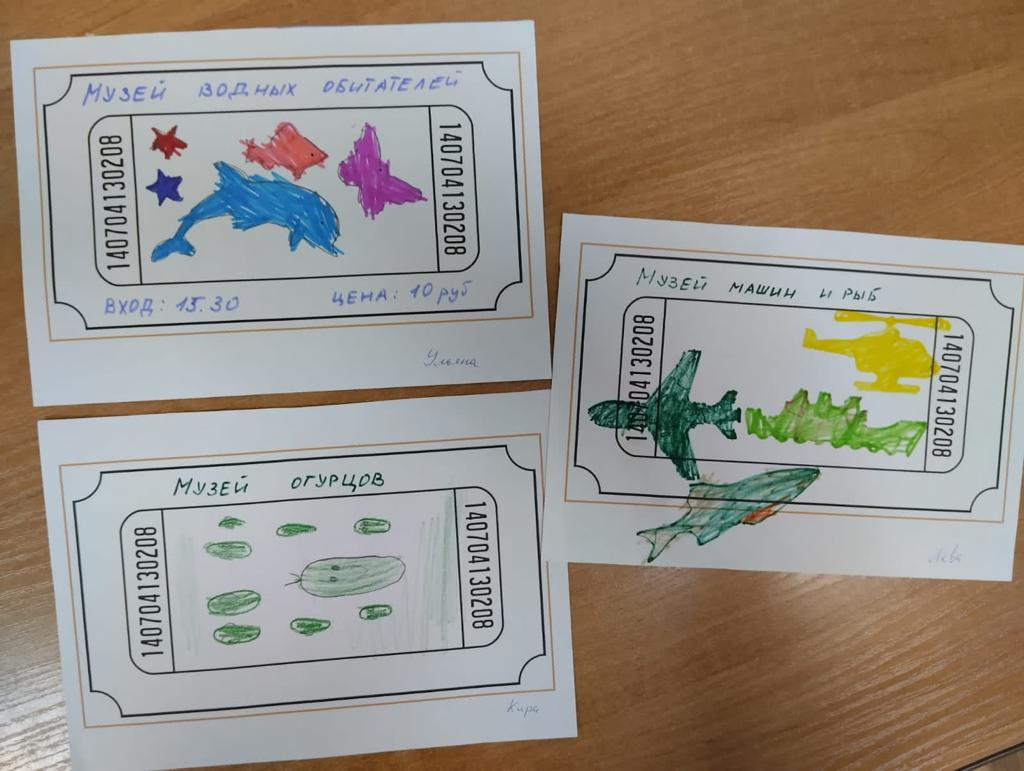 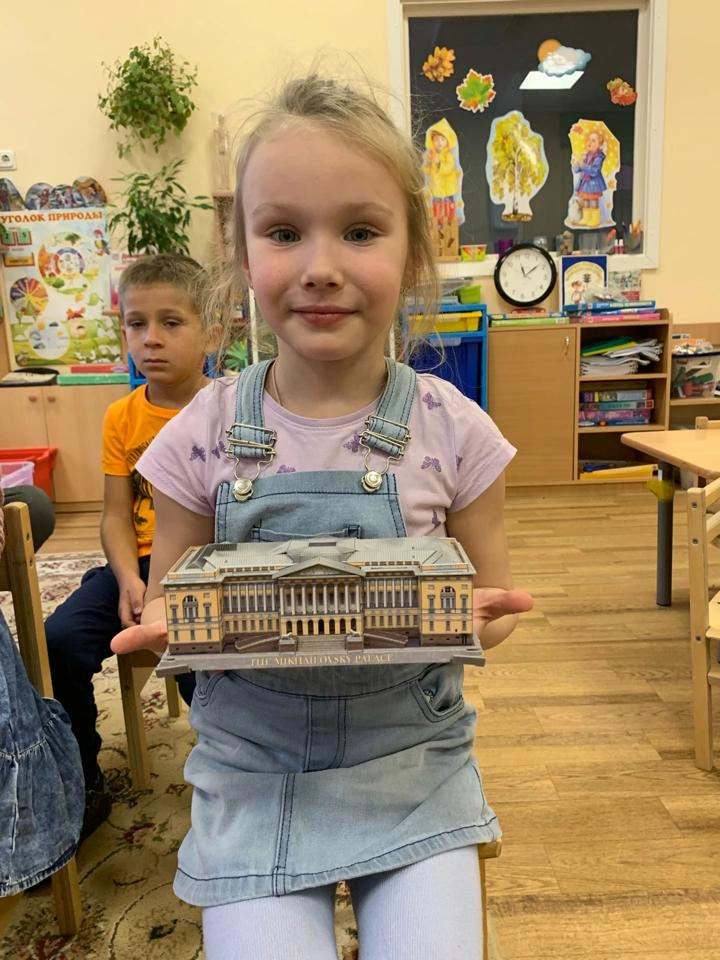 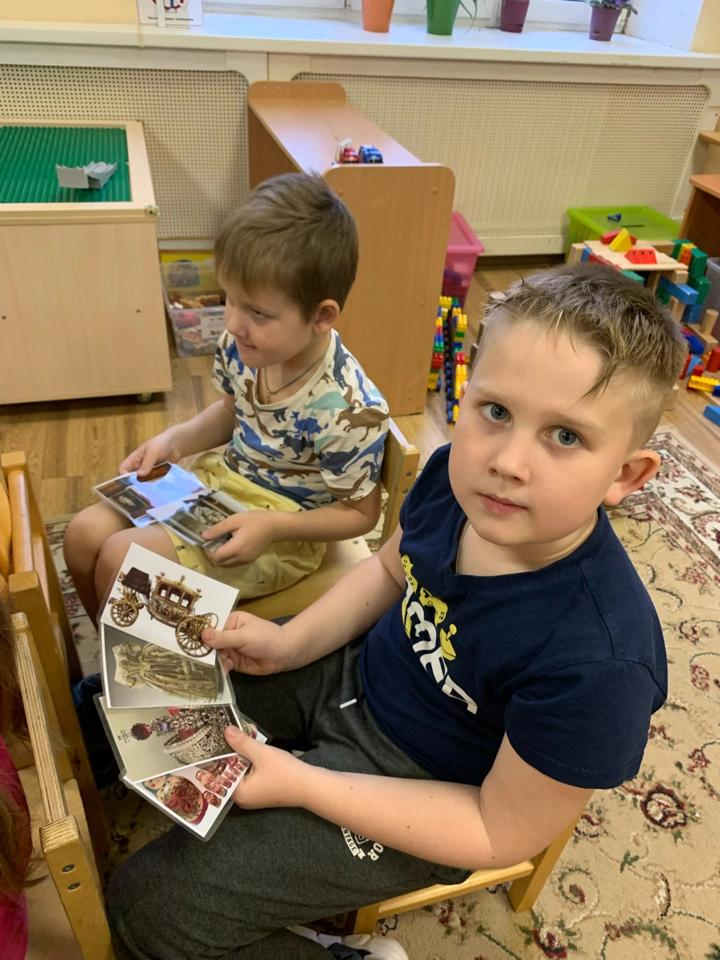 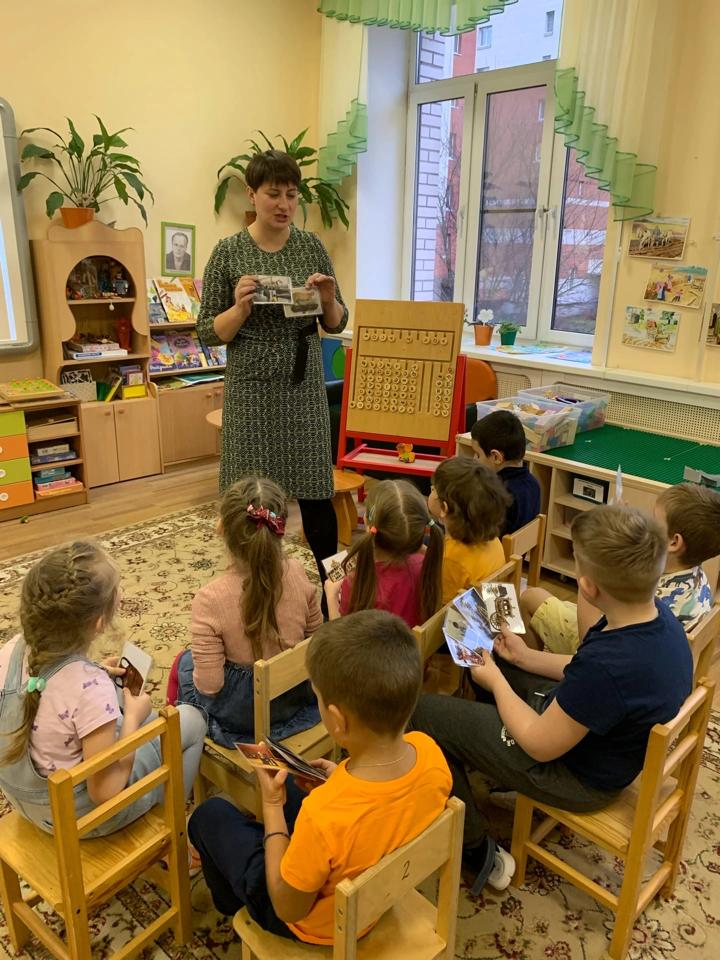 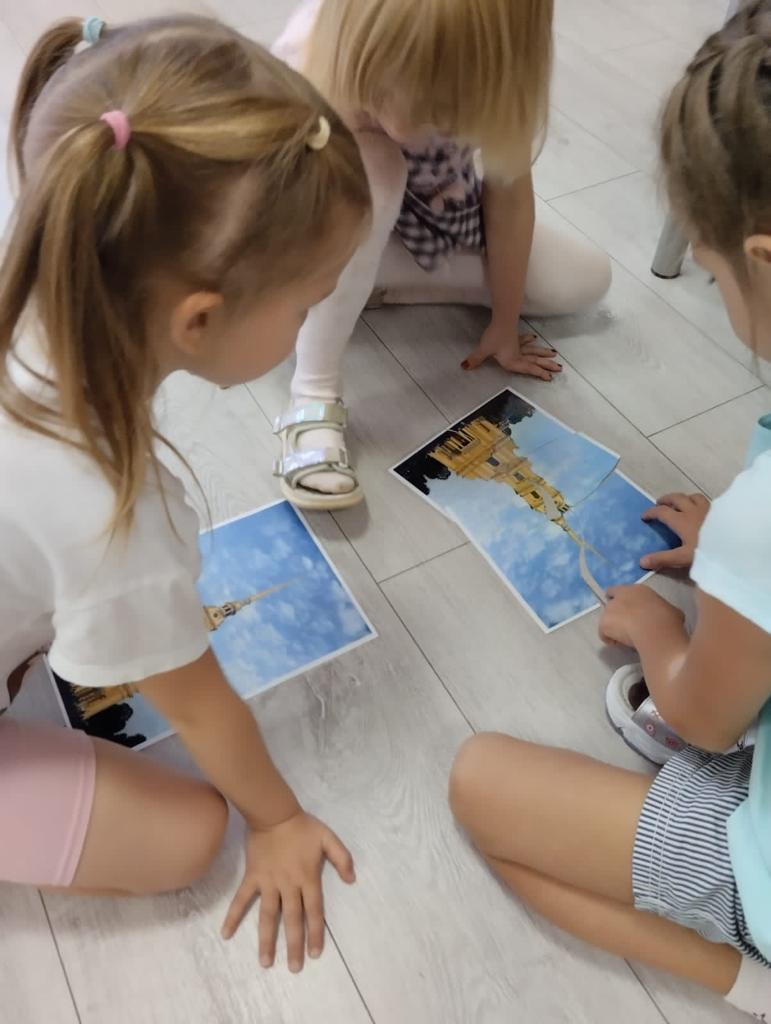 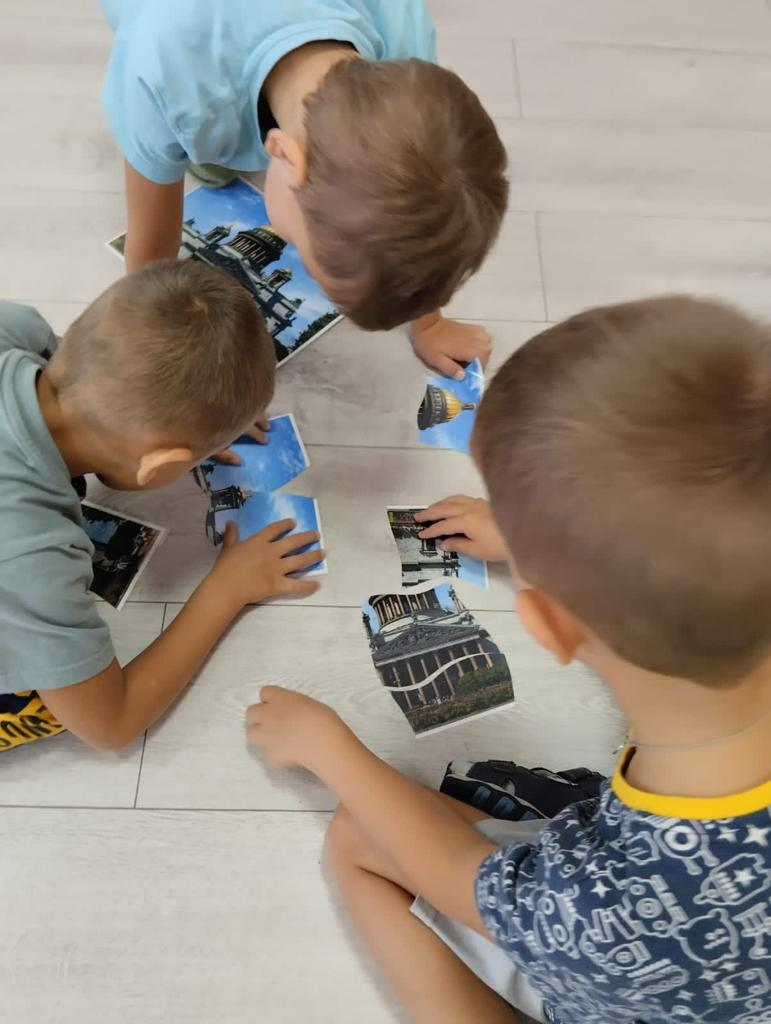 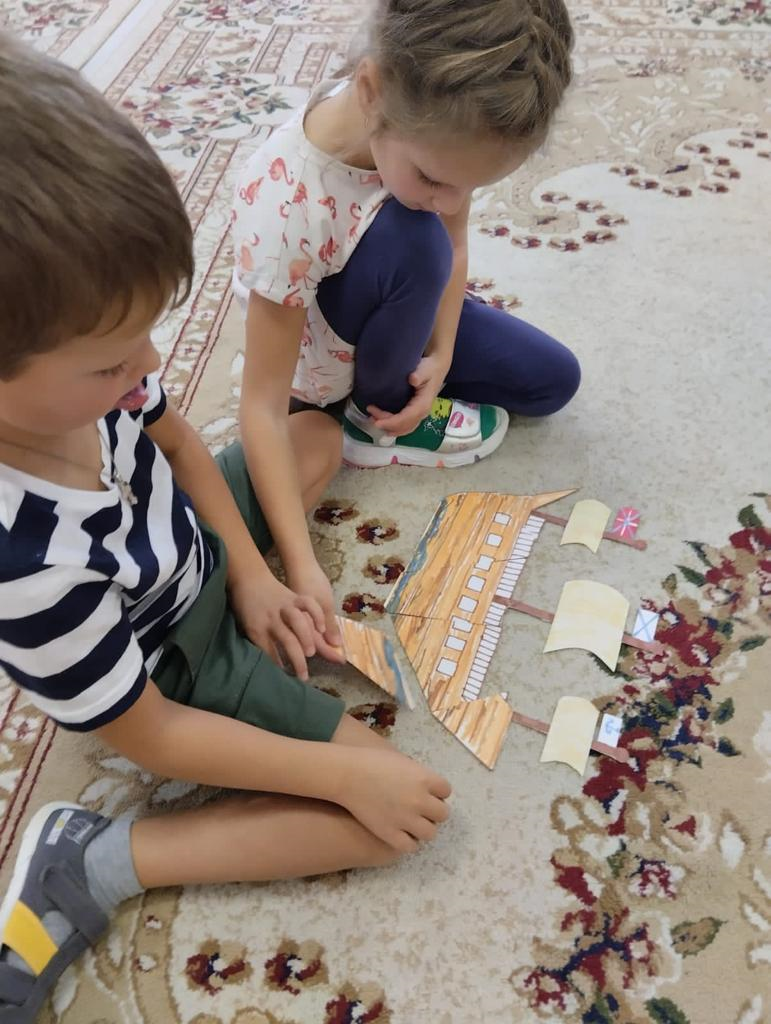 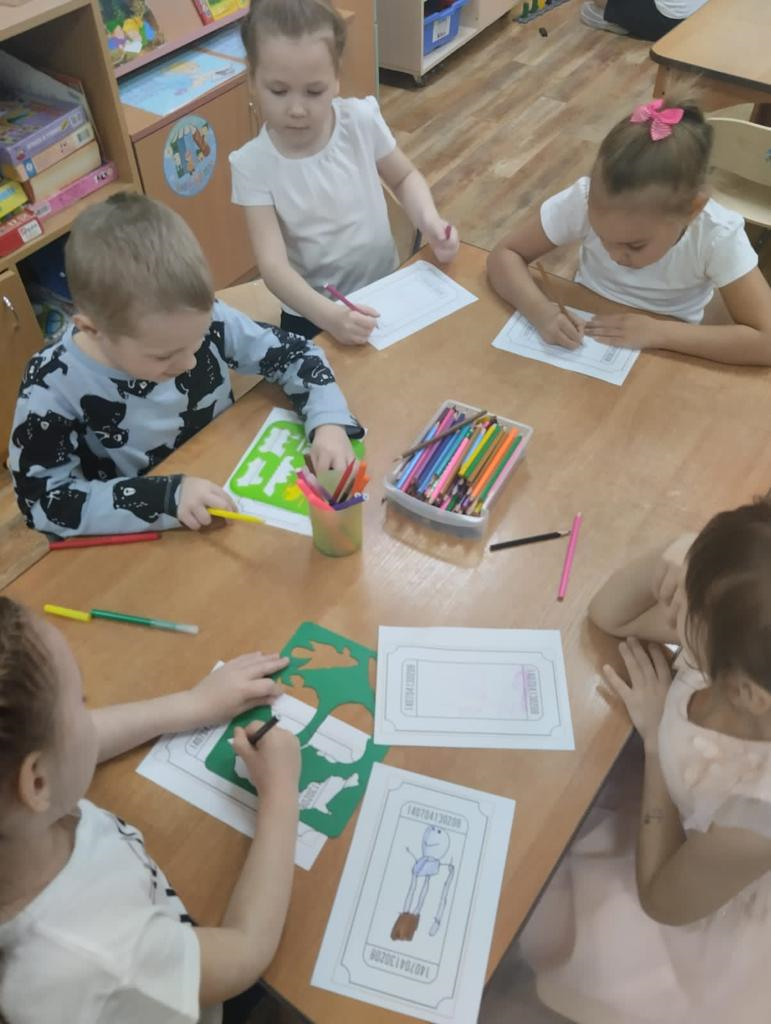 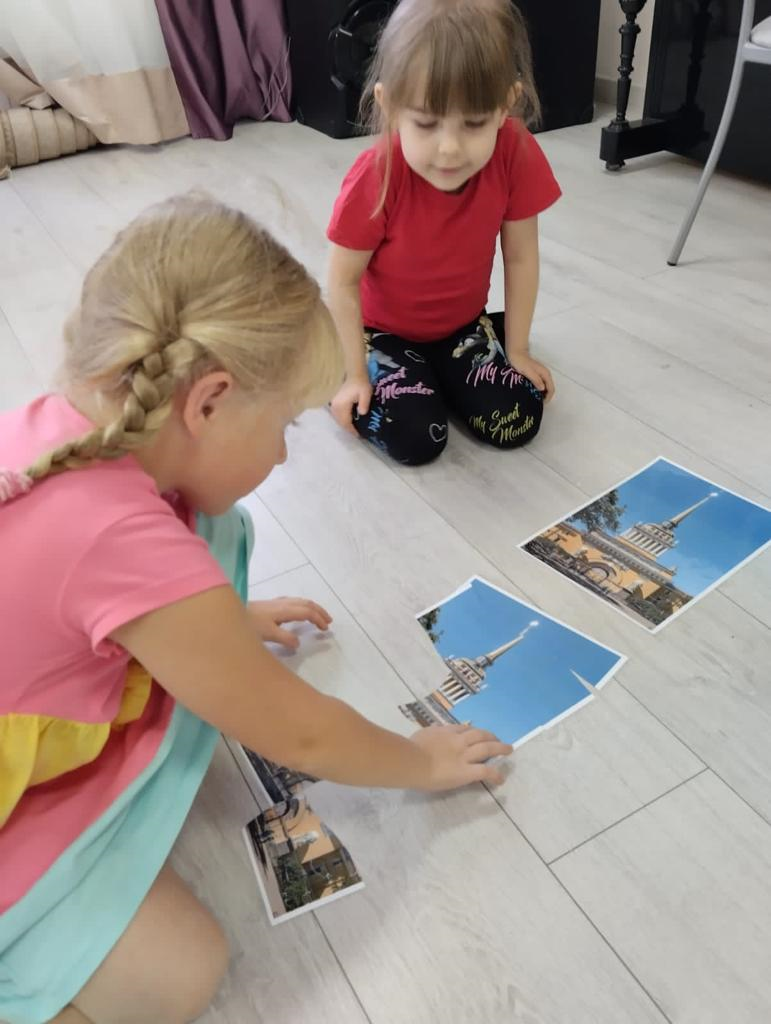 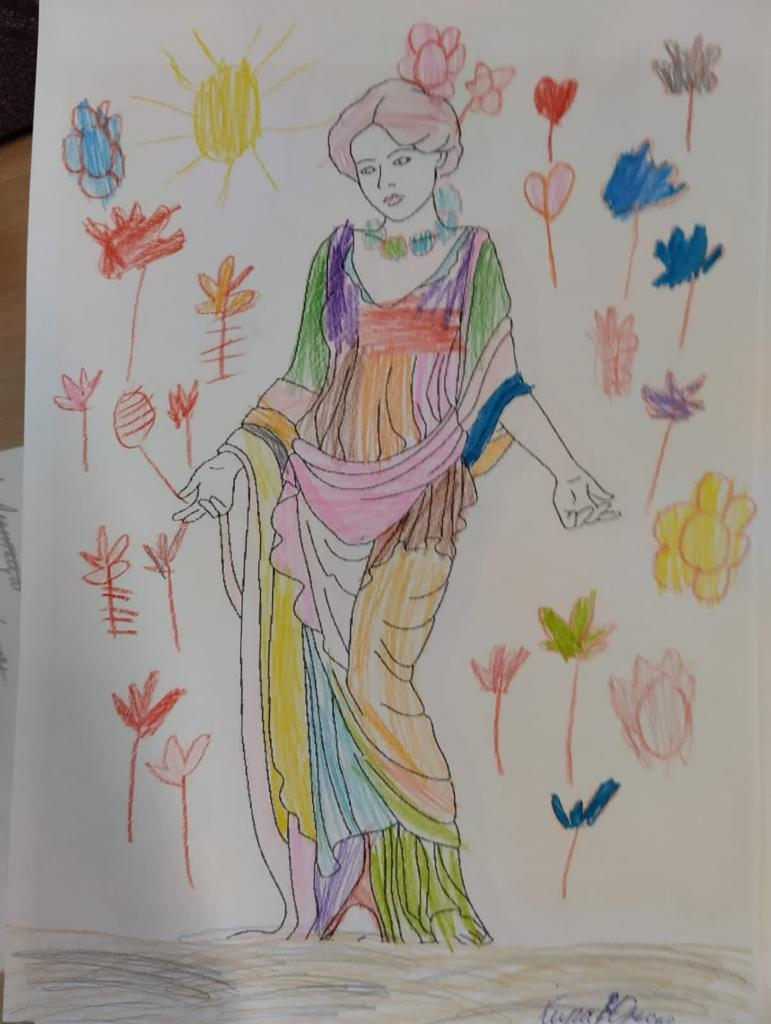 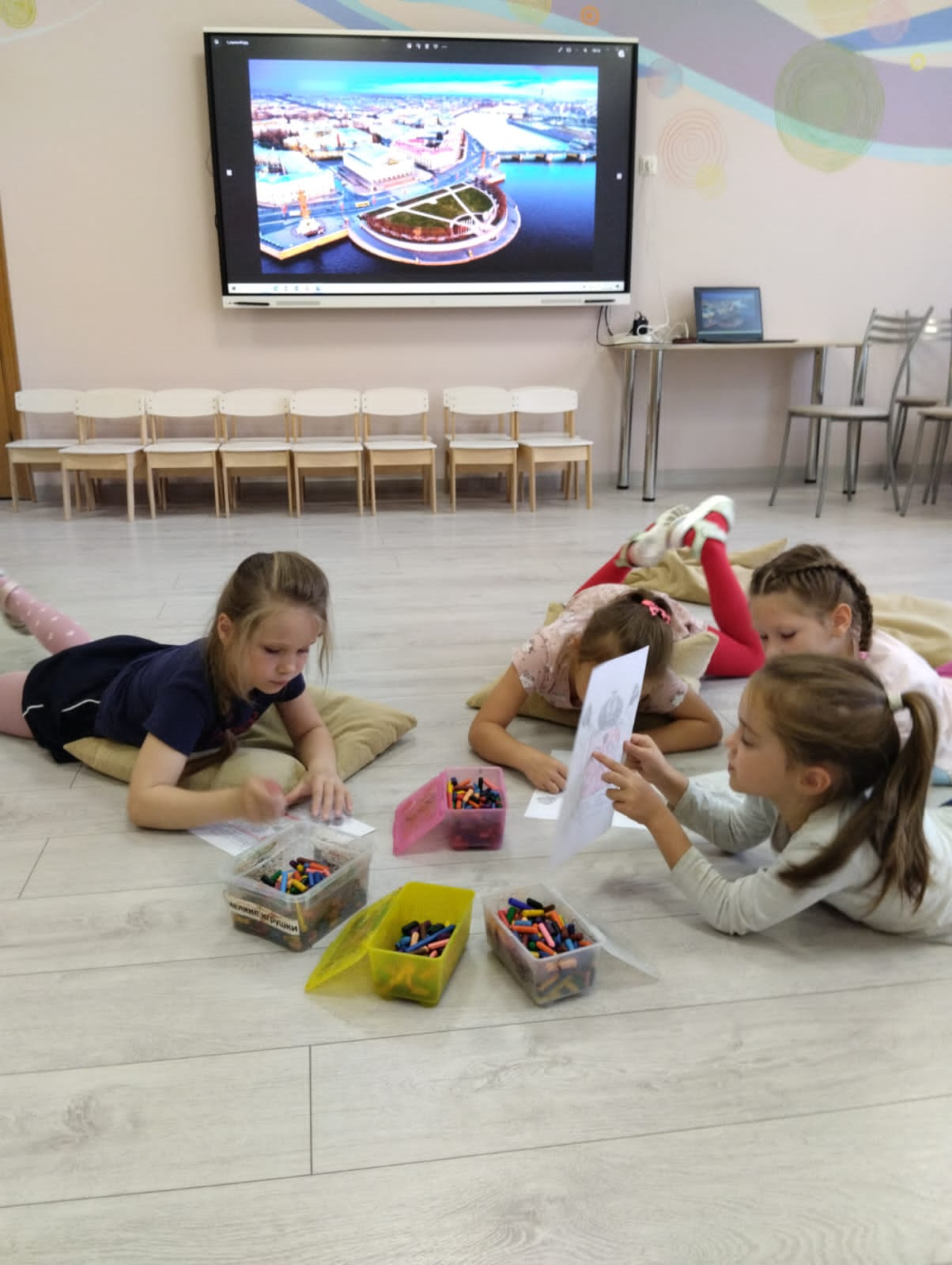 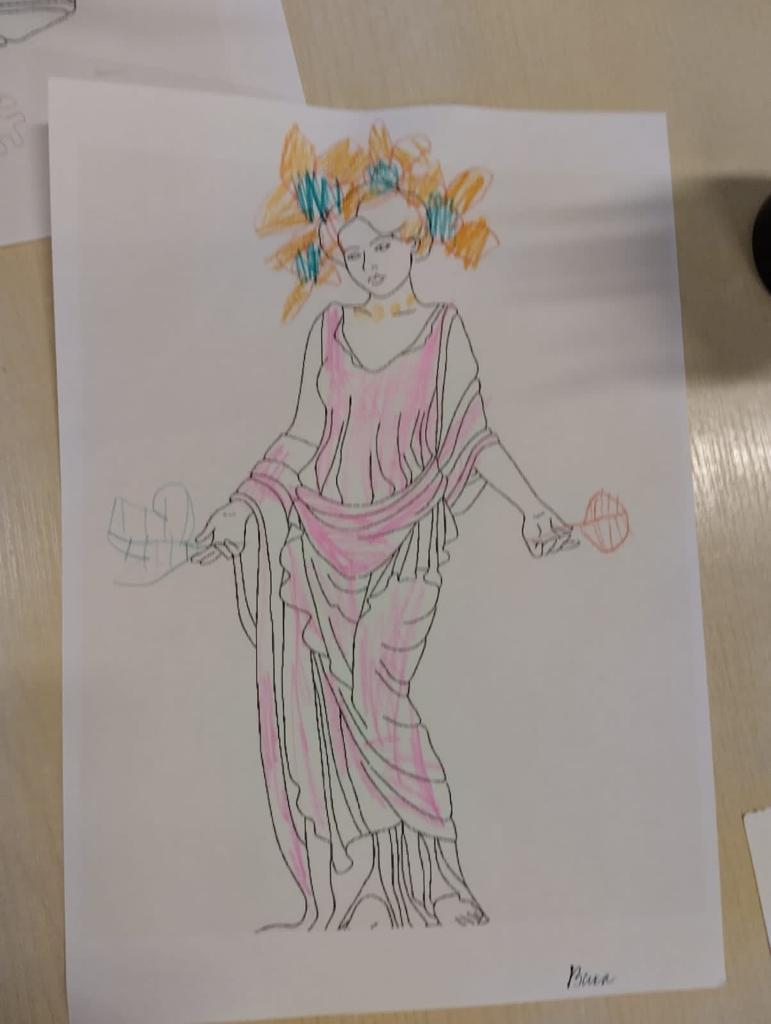 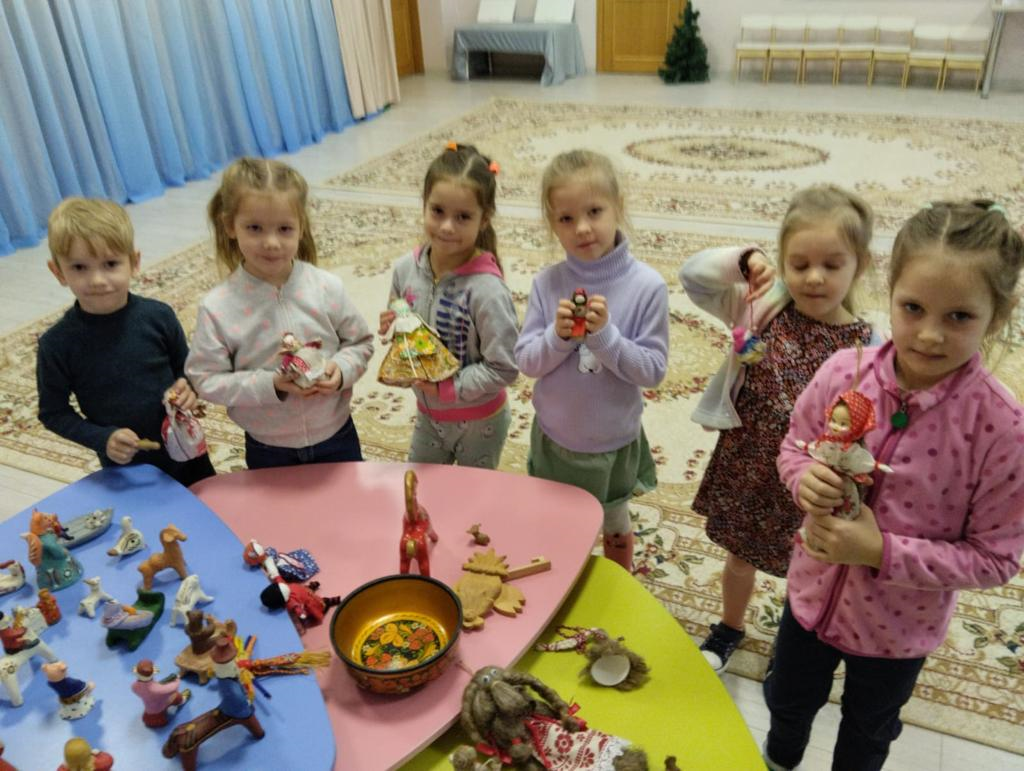 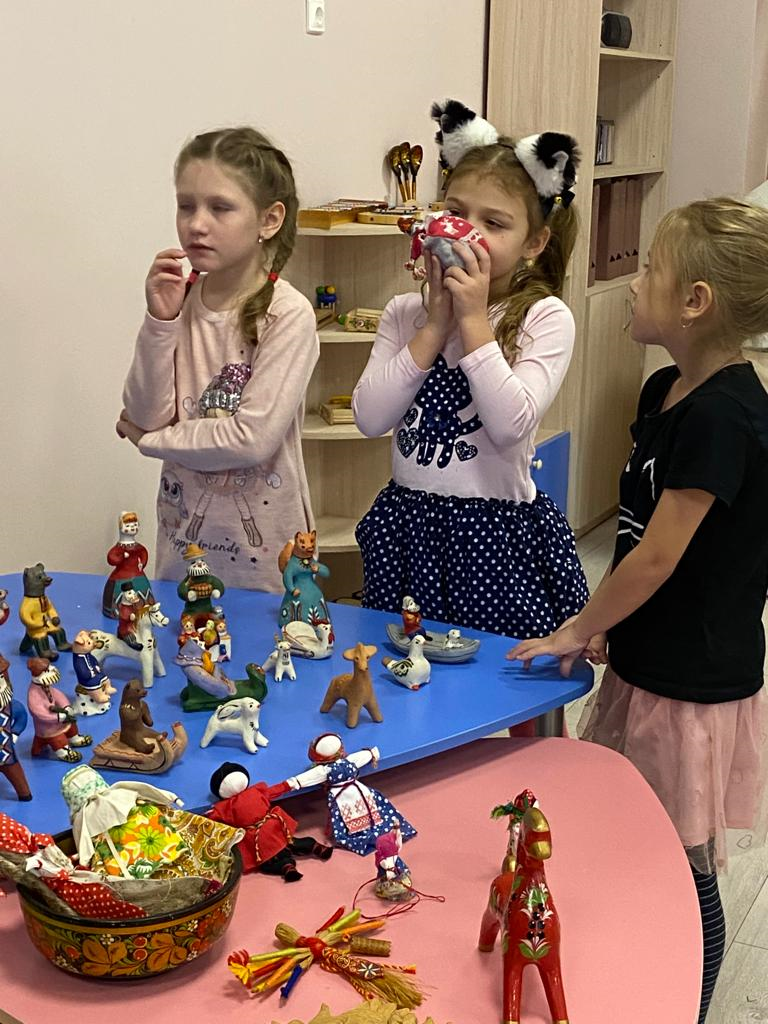 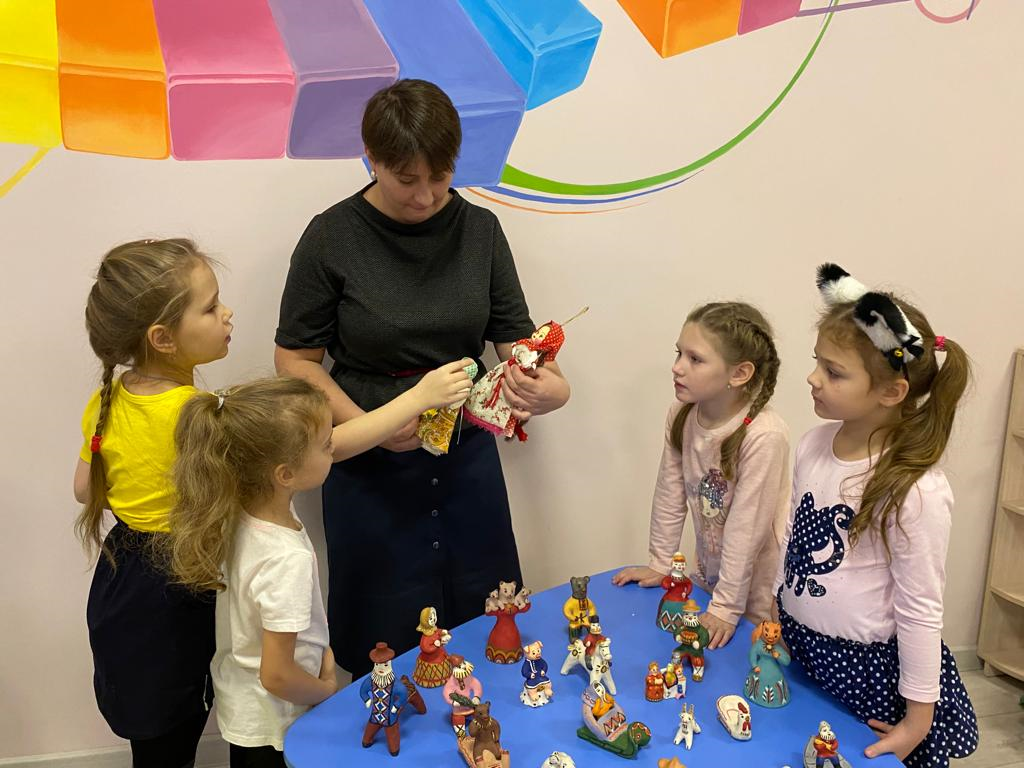 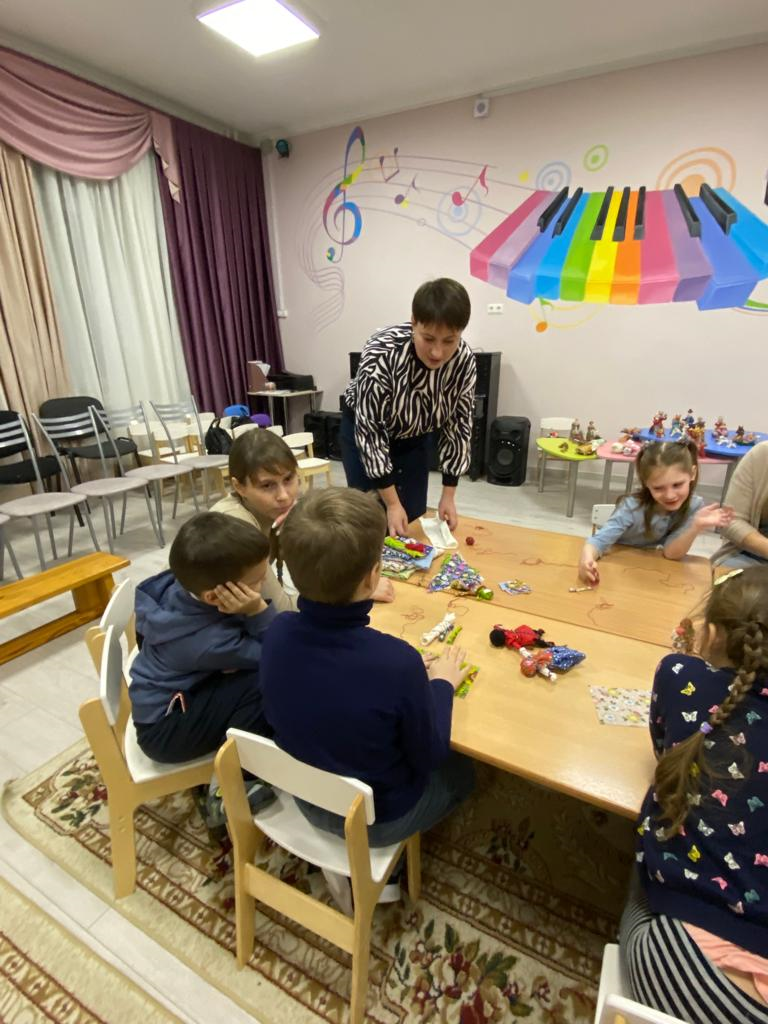 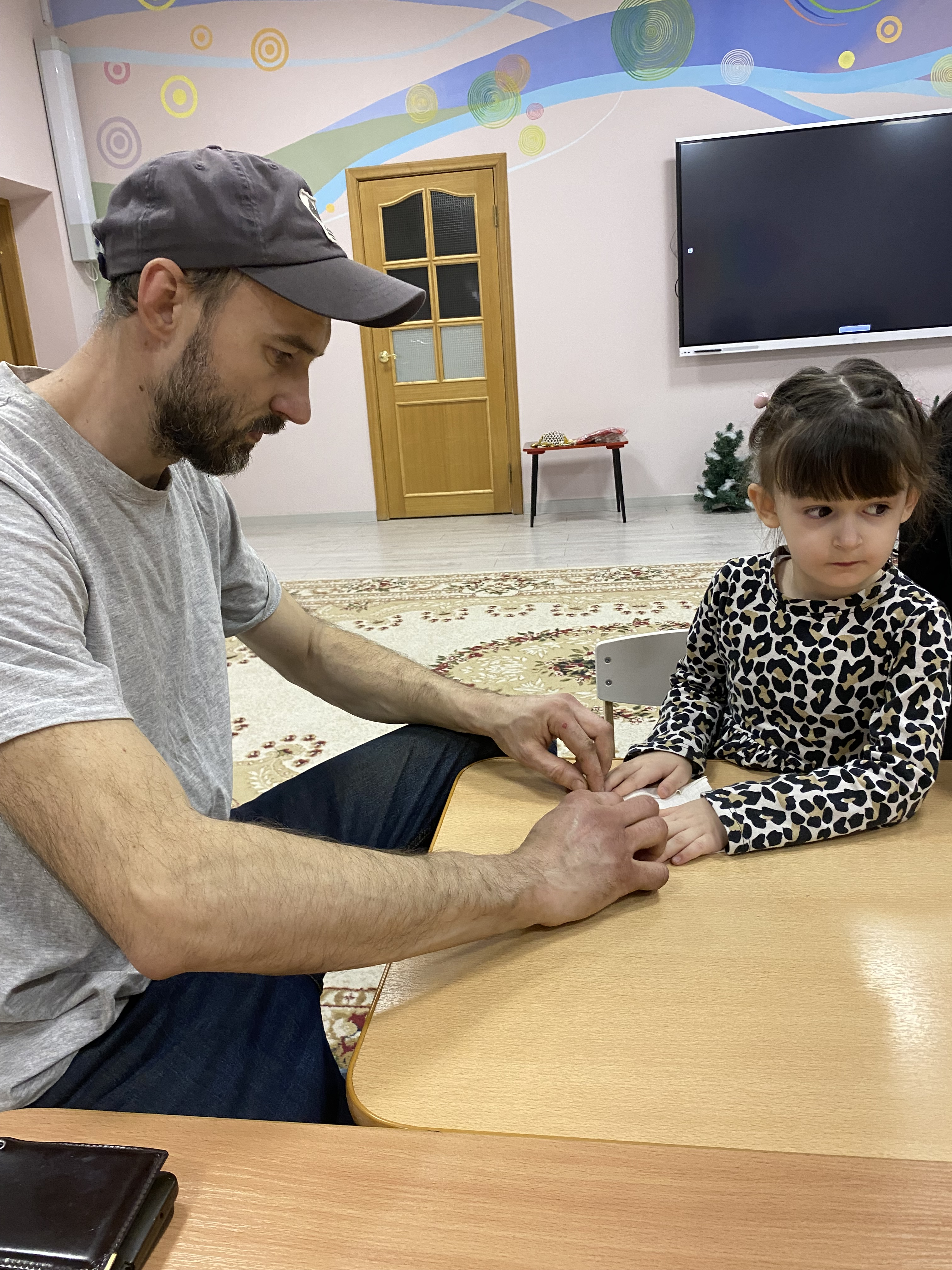 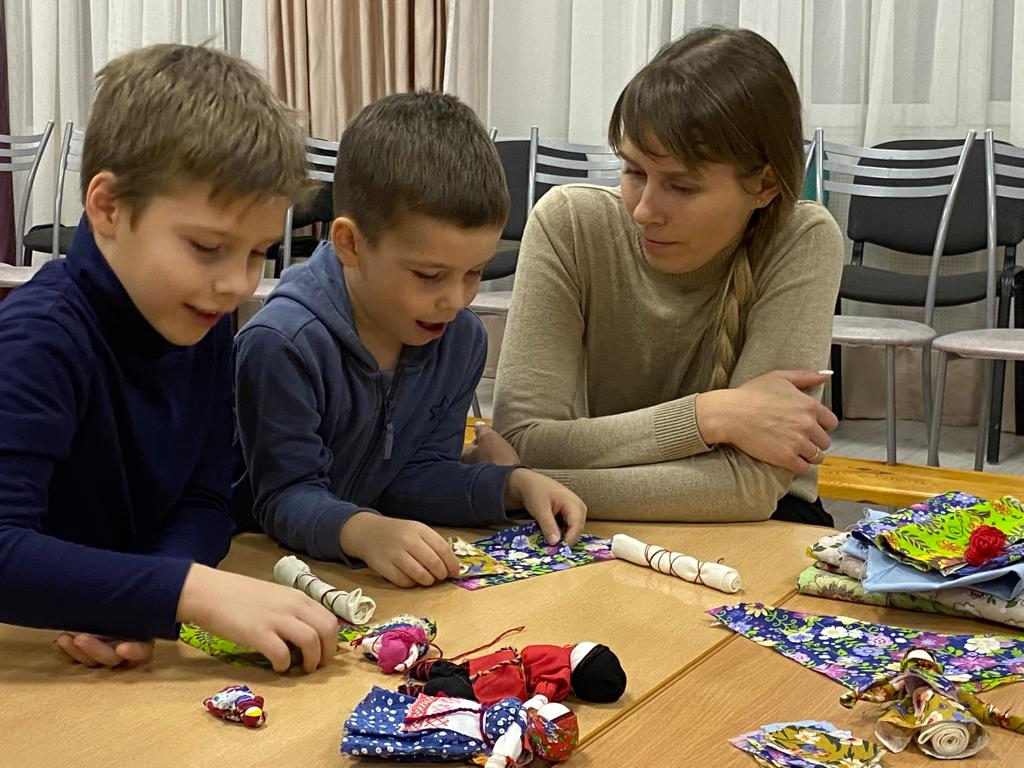 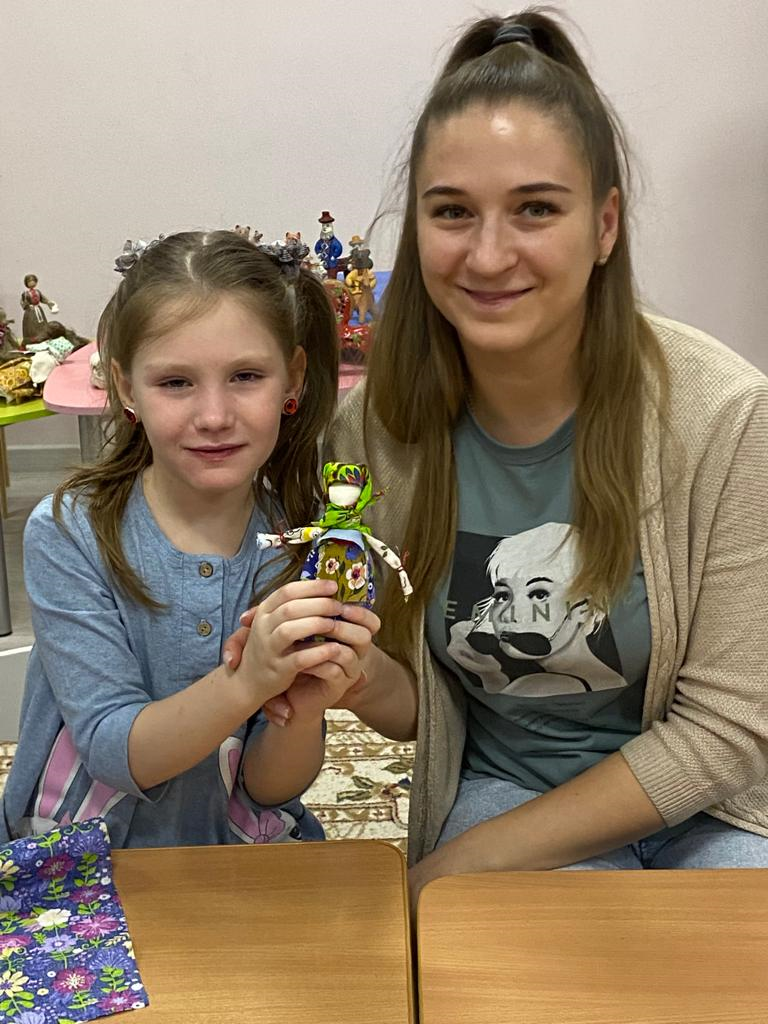 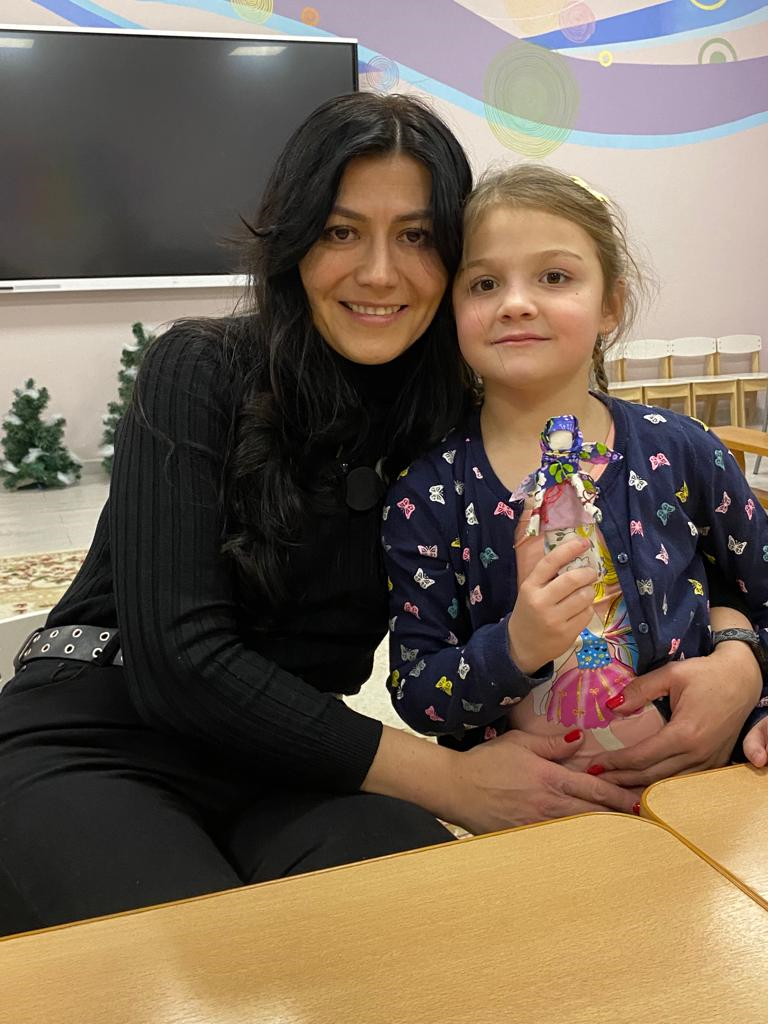 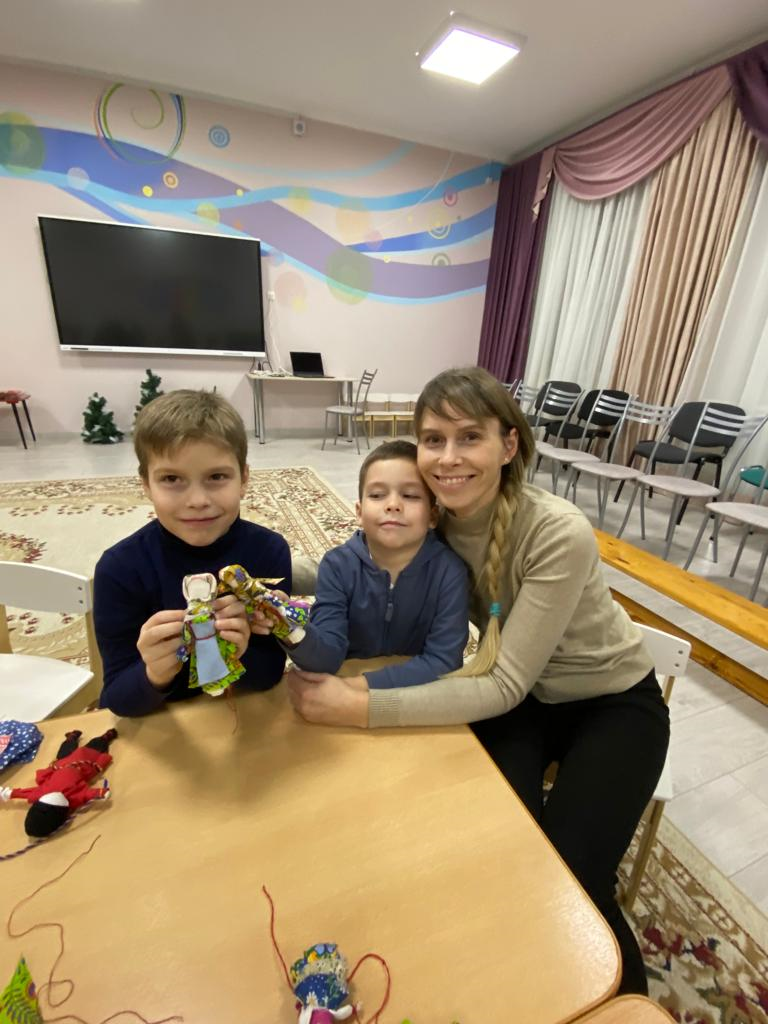 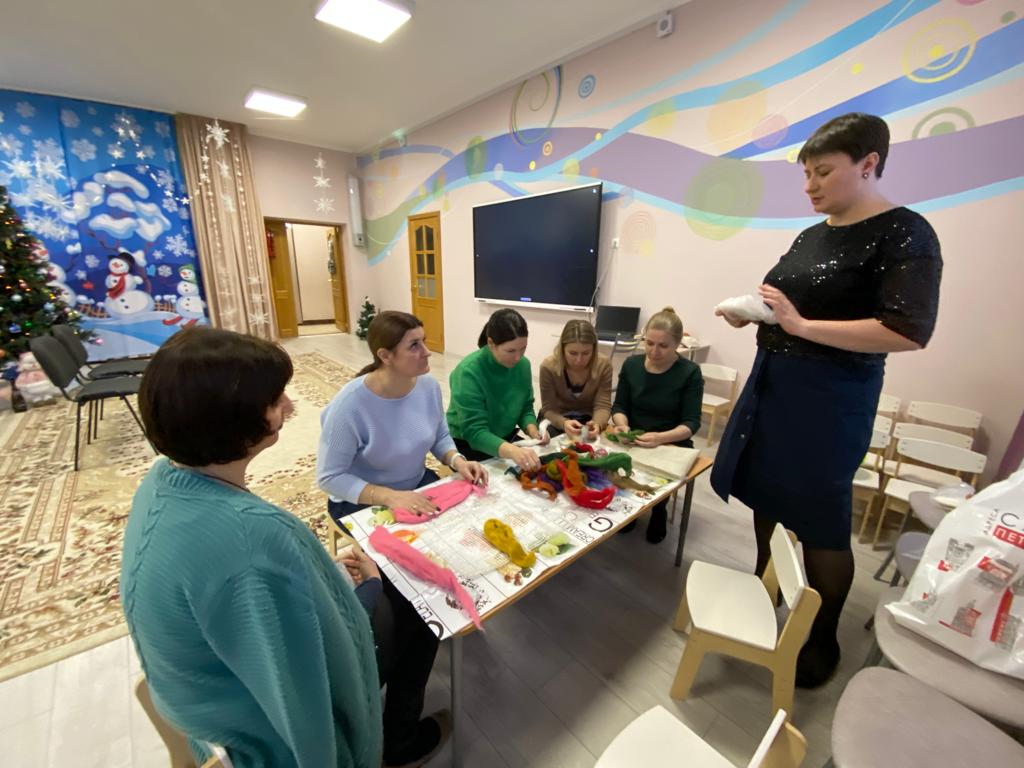 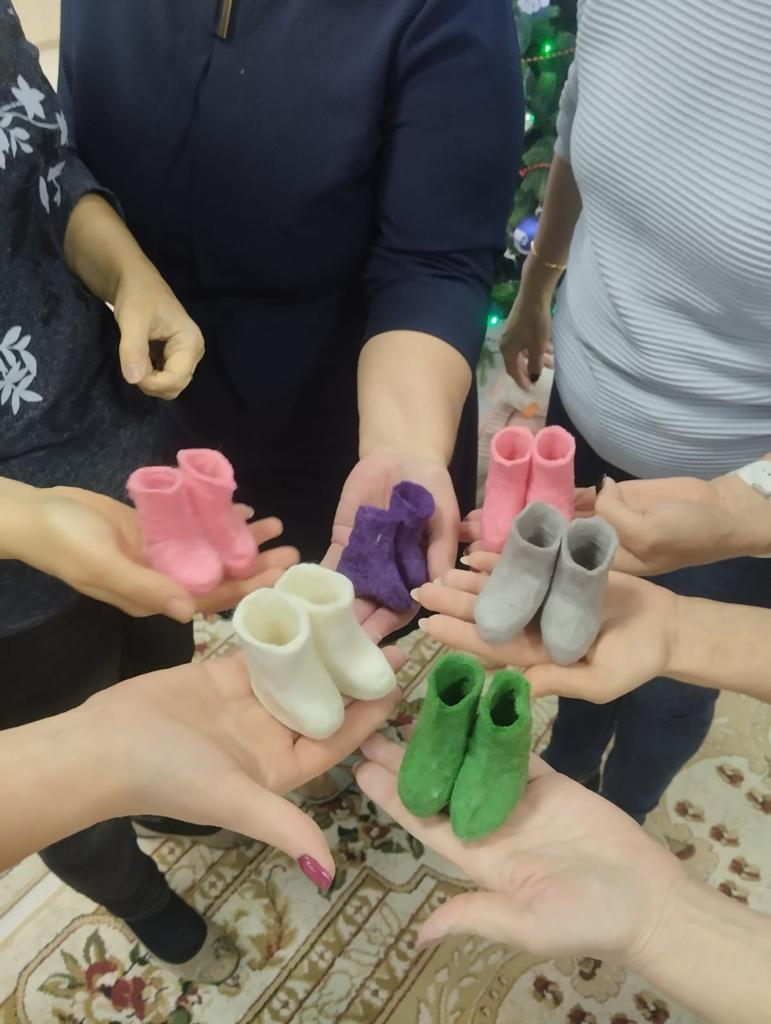 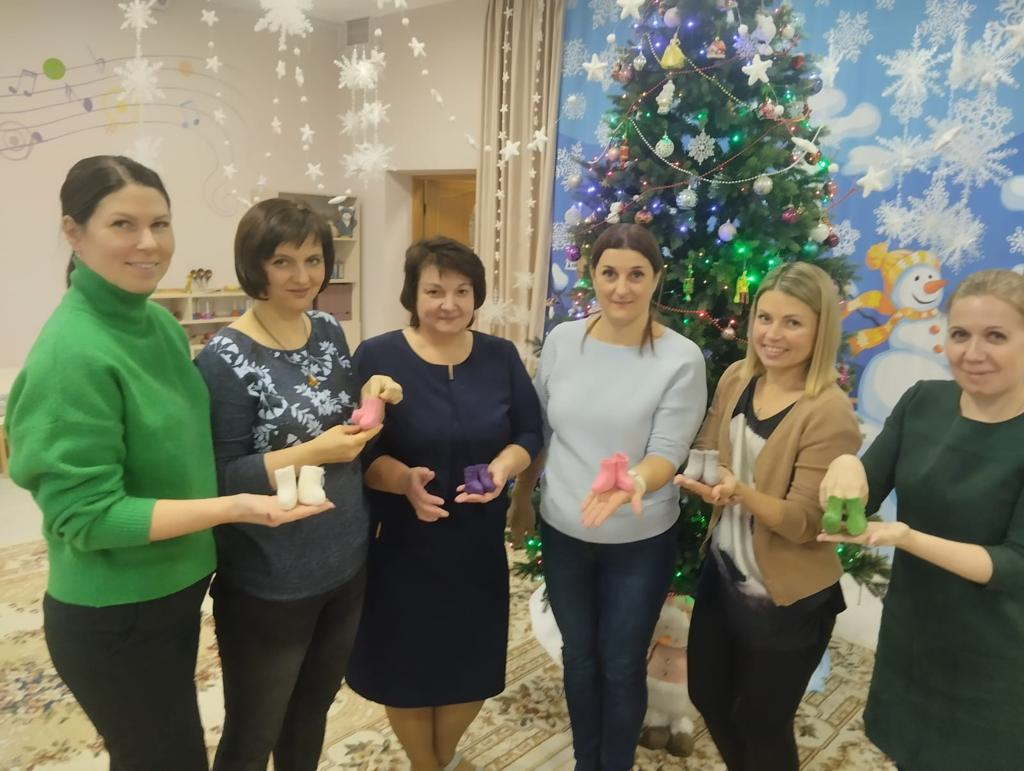